(REFORM) ZIONISM AS A JEWISH RESPONSE TO MODERNITY
A ZIONIST VIEWZIONISM IS THE NOUN
REFORM IS THE ADJECTIVE
Compiled by Michael Livni
ZIONISM:  A JEWISH RESPONSE TO THE 			CRISIS OF MODERNITY
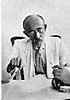 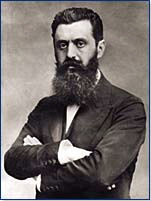 1860 -1904                                                    1856 - 1927
POLITICAL ZIONISM
***************************
CULTURAL ZIONISM
***************************
STATE FOR THE JEWS
FINITE AIM – 
		SAVE JEWS
JEWISH STATE
INIFINITE AIM – 
		SAVE JUDAISM
(PHYSICAL SURVIVAL)
(CULTURAL RENEWAL)
“LIKE ALL NATIONS”
LIBERAL-DEMOCRATIC
“UNIQUE” and PURPOSEFUL
POLITICAL ZIONISM
***************************
STATE AS A FRAMEWORK
		FOR PARAMETERS OF NATIONAL POLICY
SOCIAL-ECONOMIC
EDUCATION-CULTURE
LAND:  SETTLEMENT / ECOLOGY
INTER-NATIONAL RELATIONS
    (MILITANT – MODERATE)
POLICY PARAMETERS – 
			WESTERN POLITICAL PHILOSOPHIES
CULTURAL ZIONISM***************************
A  JEWISH STATE  AS A FRAMEWORK FOR NATIONAL RENEWAL - A VISION FOR  TIKKUN  ADAM,  AM  V’OLAM
INPUT FROM THE JEWISH HERITAGE
CONTINUED CREATIVE SURVIVAL- RENEWAL  OF THE  JEWISH PEOPLE
ZIONISM IN THE 21st CENTURY
POLITICAL ZIONISM
FINITE END AIM ACCOMPLISHED WITH THE ESTABLISHMENT OF ISRAEL AS A SOVEREIGN STATE
POLICY PARAMETERS OF WESTERN POLITICAL   PHILOSOPHIES  EXPRESSED THROUGH  ISRAELI POLITICAL PARTIES.  THEREFORE:
IN THE DIASPORA – PRO-ISRAELISM
IN ISRAEL – “POST ZIONISM”
THE LINK WITH CULTURAL ZIONISM:
ISRAEL AS A “JEWISH AND DEMOCRATIC” STATE.  WHAT DOES IT MEAN?
CULTURAL ZIONISM IN THE 21st CENTURY
THE STATE AS A MEANS FOR TIKKUN (TRANSFORMATION) OF THE INDIVIDUAL, THE JEWISH PEOPLE, AND THE WORLD.
VISIONS OF RENEWAL in the JEWISH STATE: “WITHOUT VISION THE PEOPLE BECOME UNRULY” 	(PROVERBS 28:19)
PARAMETERS
    DEMOCRACY, SOCIAL JUSTICE, COMMUNITY, 
    THE DIVINITY OF ERETZ ISRAEL, ENVIRONMENT, JEWISH LAW AND RITUAL.
THE CONCEPT OF ECO-ZIONISM
As derived from POLITICAL ZIONISM,
“Like All the Nations” - Utilitarian – for our
 benefit and for the benefit of future generations – “green movements”.
As derived from CULTURAL ZIONISM
The integrity of CREATION as a whole and the environment  in Israel as absolute Jewish (and universal) values.  (Faith)
ECO - ZIONISM as SYNTHESIS
STORIES OF CREATION – THE LOTAN VIEW
As travelers on space ship Earth, we (and Western civilization) have inherited conflicting messages regarding our relationship to the environment from the stories of Creation in the Book of Genesis
ON THE ONE HAND:
"…the Divine blessed them and said to them: ‘fill the earth and master it; and rule the fish of the sea, the birds of the sky and all living things that creep on earth’”.   Genesis 1:28
ON THE OTHER HAND:
“The Divine took the man and placed him in the garden of Eden, to till it and tend it.” Genesis  2: 15.
We will summarize our position by relating the Midrash (Talmudic  commentary)  that we chose to represent Kibbutz Lotan
“When the Divine created the first human, the Divine placed the human amongst all the trees in the garden of Eden and said:  Behold my deeds how handsome and fine they are and all that I created, for you I created. Take care not to spoil and destroy my world for if you do so there is no one who will repair after you. “ Kohelet Rabbah 7, 13.
REFORM ZIONIST PERSPECTIVE
REFORM ZIONISMA REFORM INTERPRETATION OF A CULTURAL ZIONIST VISION.WHAT ARE THE PREREQUISITES?
IDEOLOGY / VISION:  A COGNITIVE MAP
FORMAL REFORM ZIONIST EDUCATIONAL CURRICULUM K-12  (ISRAEL)
INFORMAL EDUCATION (AUTONOMOUS YOUTH MOVEMENT)  TO PATHS OF REALIZATION IN ISRAEL and the DIASPORA  WHICH LEAD TO :
COMMUNITIES THAT REALIZE A REFORM ZIONIST WAY OF LIFE AS A “TORAT CHAIM”
PEOPLE’S MOVEMENT (LED BY VOLUNTEERS) – PERSONAL COMMITMENT, WITH OTHERS, TO:
MOVE SOCIETY TOWARDS THE VISION
THE CHALLENGES FACING US AS REFORM  ZIONISTS
FORMULATING A VISION (VISIONS) OF A “TORAT CHAIM” and AN ACTION PROGRAM FOR ITS REALIZATION 
DEVELOPING AN EDUCATIONAL PROG- RESSION – COGNITIVE , EXPERIENTIAL
MOBILIZING A CRITICAL MASS  WHICH TAKES UPON ITSELF TO FURTHER THE VISION – A LIFE OF MISSION (SHLICHUT)
    IN ISRAEL and the DIASPORA
[Speaker Notes: ee]
A CHALLENGE FOR REFORM ZIONISM in ISRAEL!
A CHALLENGE FOR REFORM ZIONISM in the DIASPORA!
HOW WILL WE, THE NEXT GENERATION, MEET THE CHALLENGE?